Food distribution to the Community of the Blind
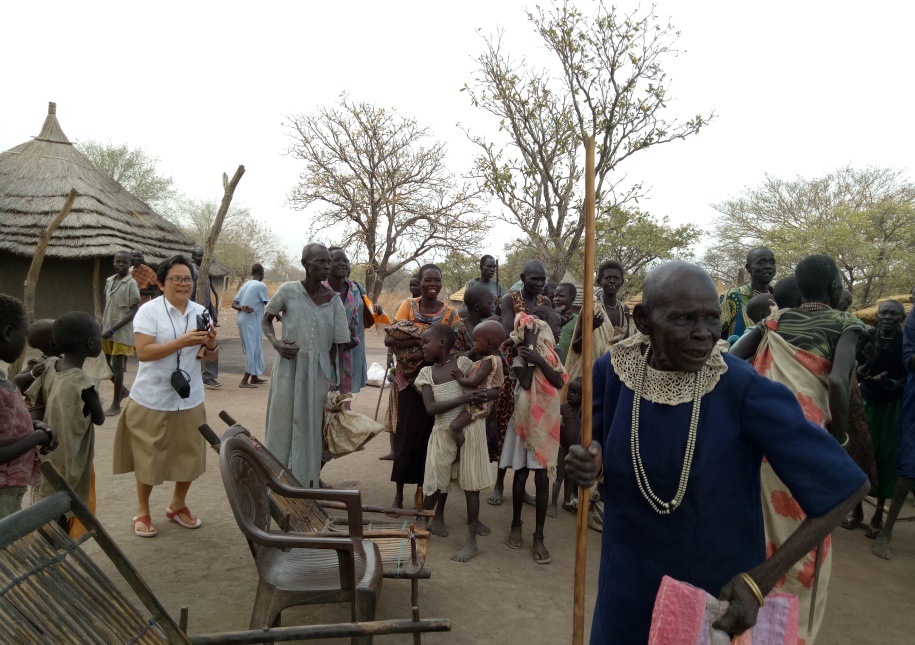 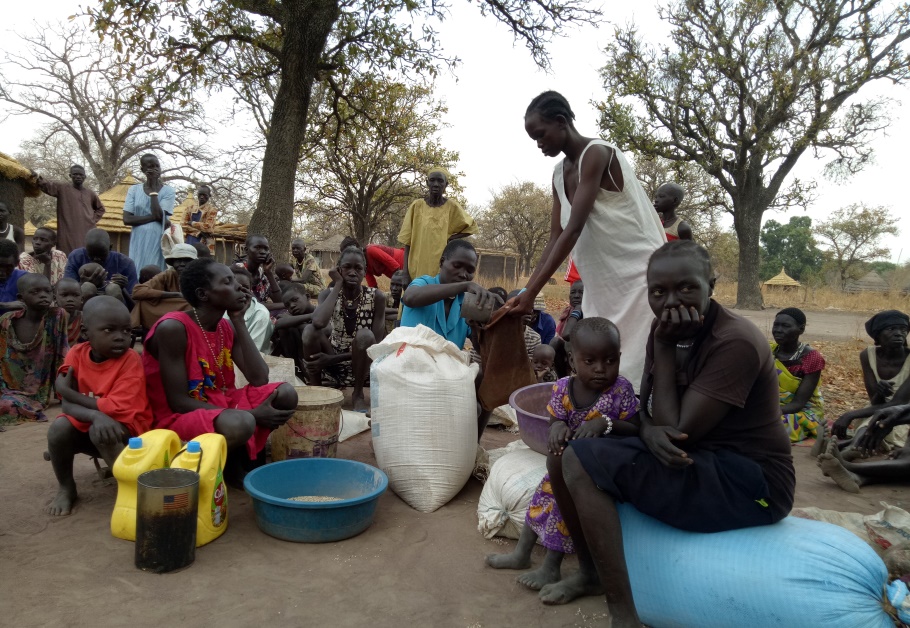 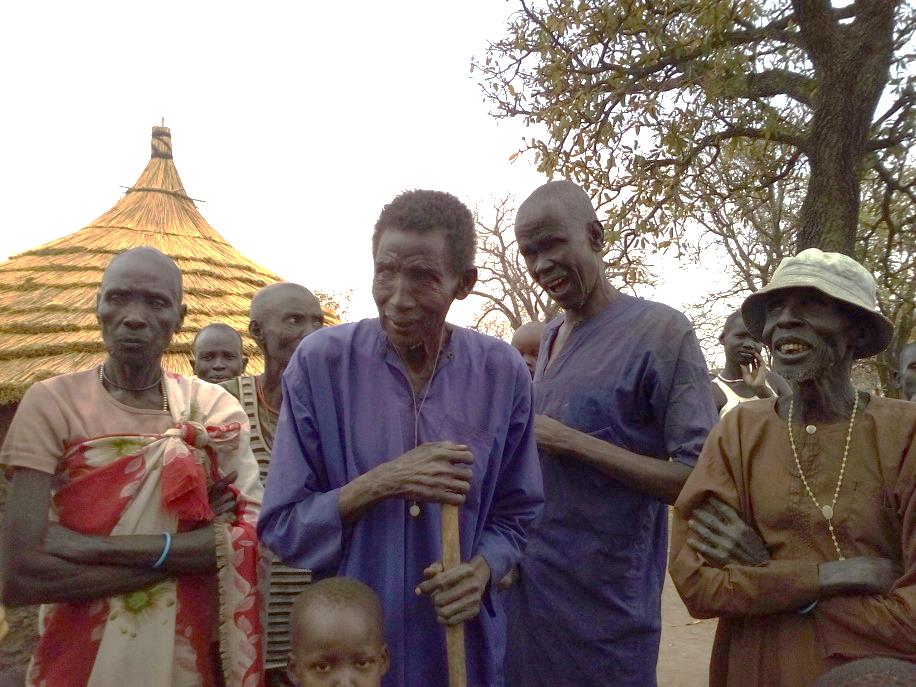 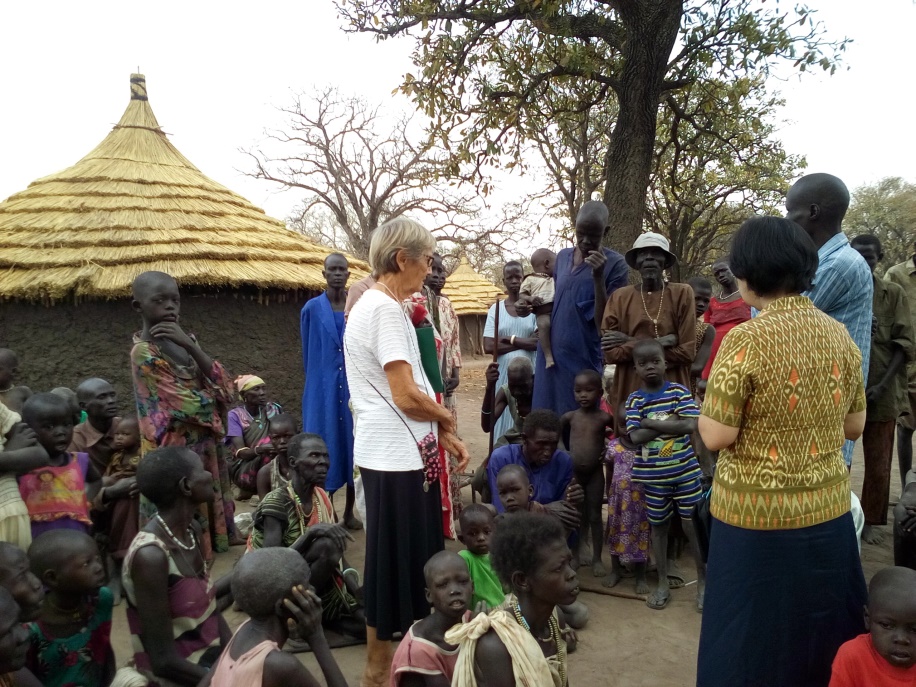 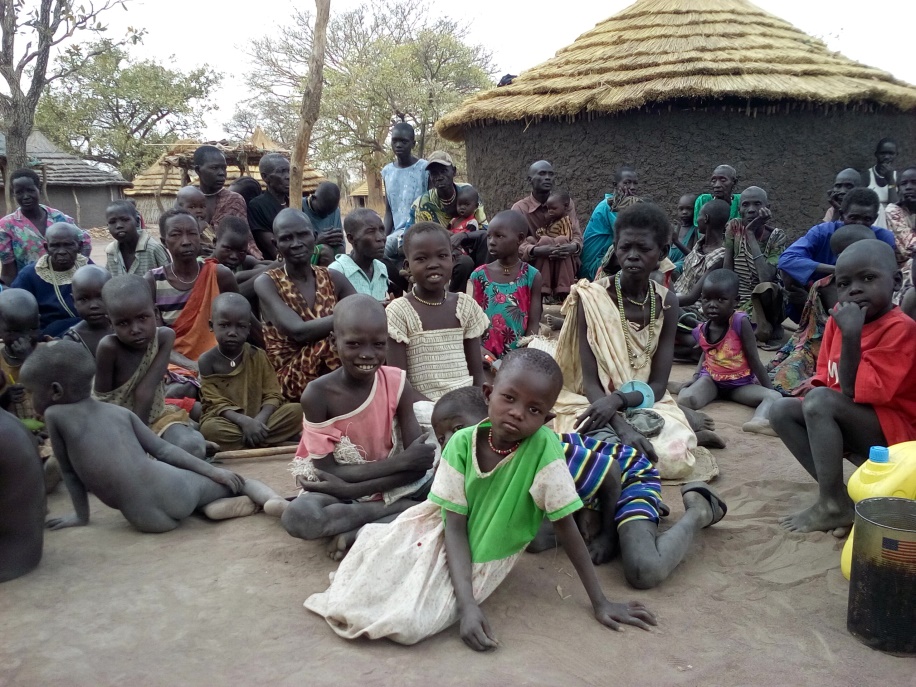 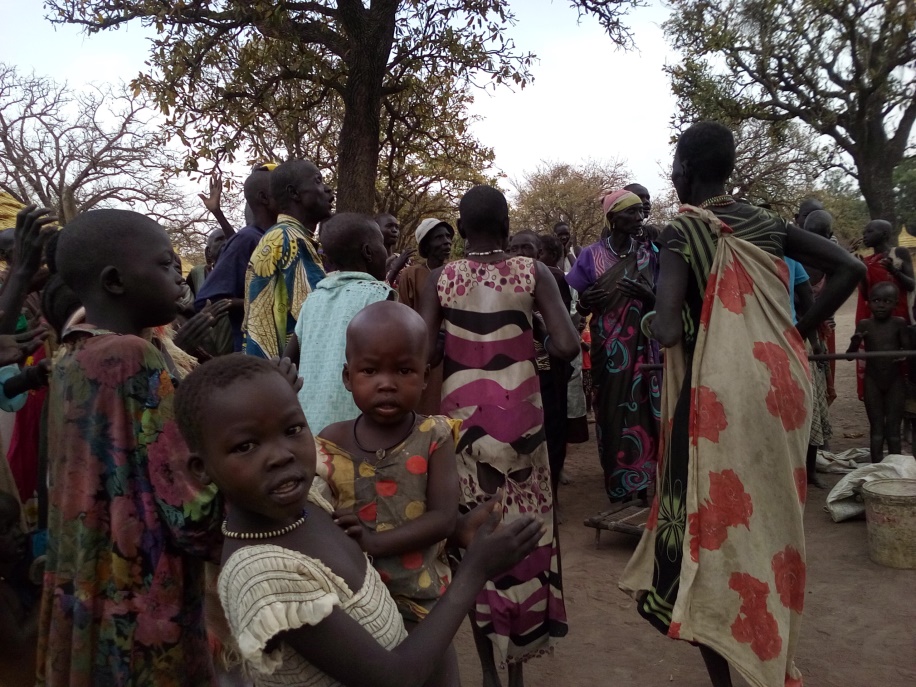 Visiting the community of the lepers and checking out the tukuls we built for some of them
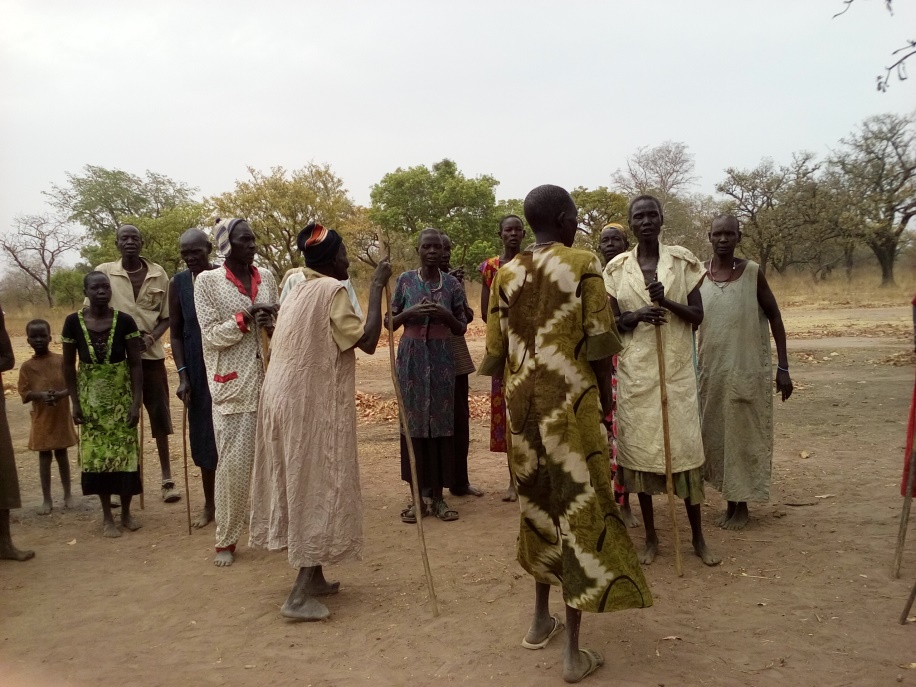 The children who go to a satellite school welcoming us with a song.  They are children and grandchildren of the lepers.
The lepers themselves rendering us a welcome message and song.
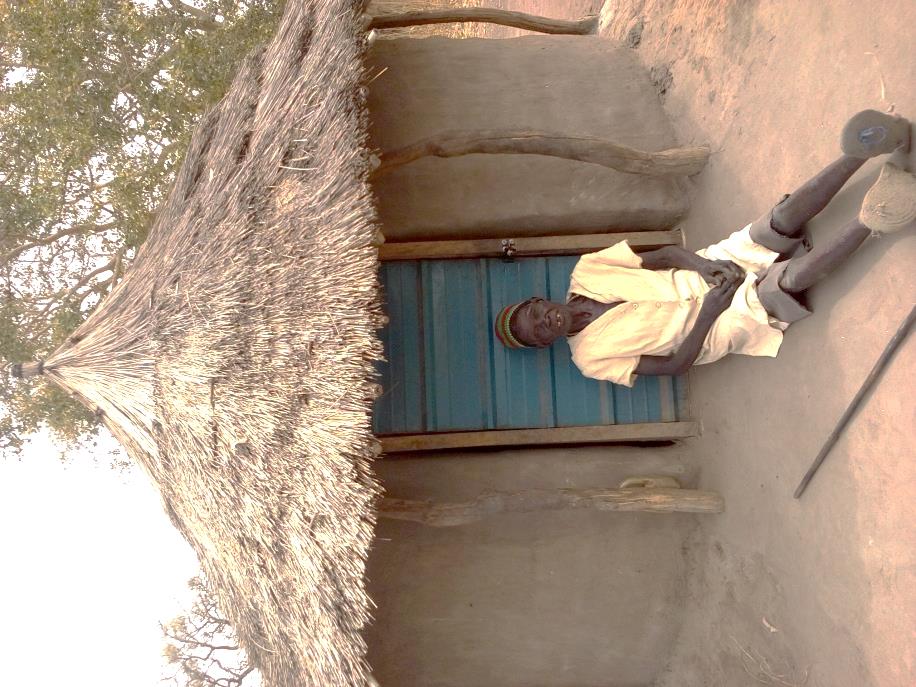 A leper posing in front of her newly built tukul.
Showing her tukul that needs to be rebuilt.
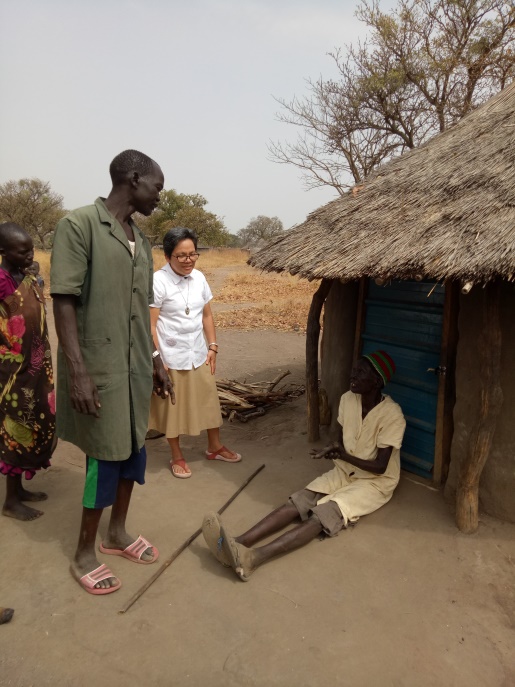 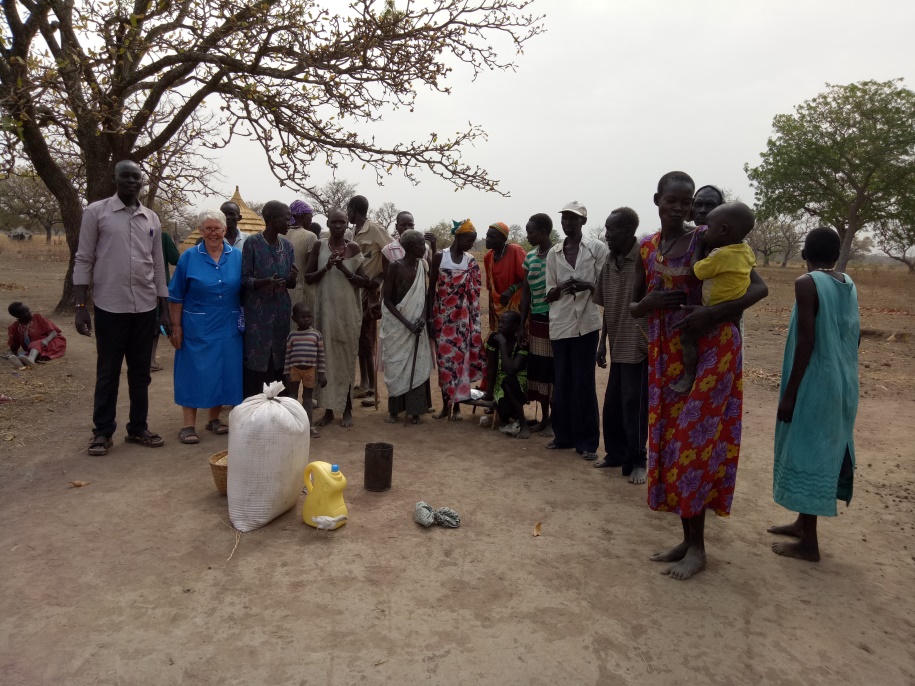 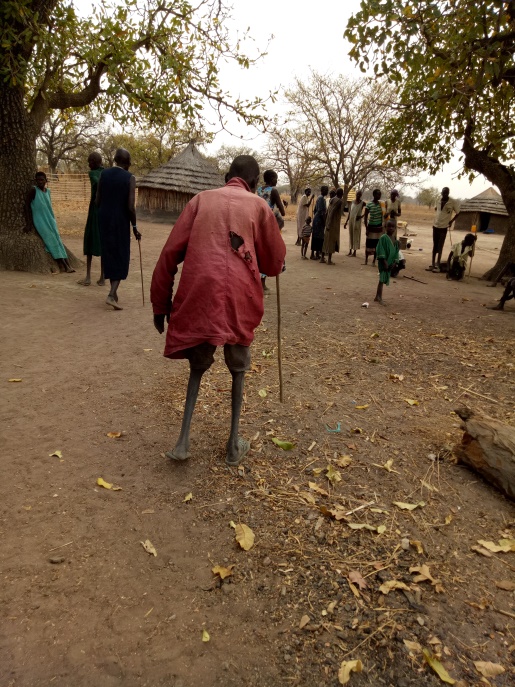 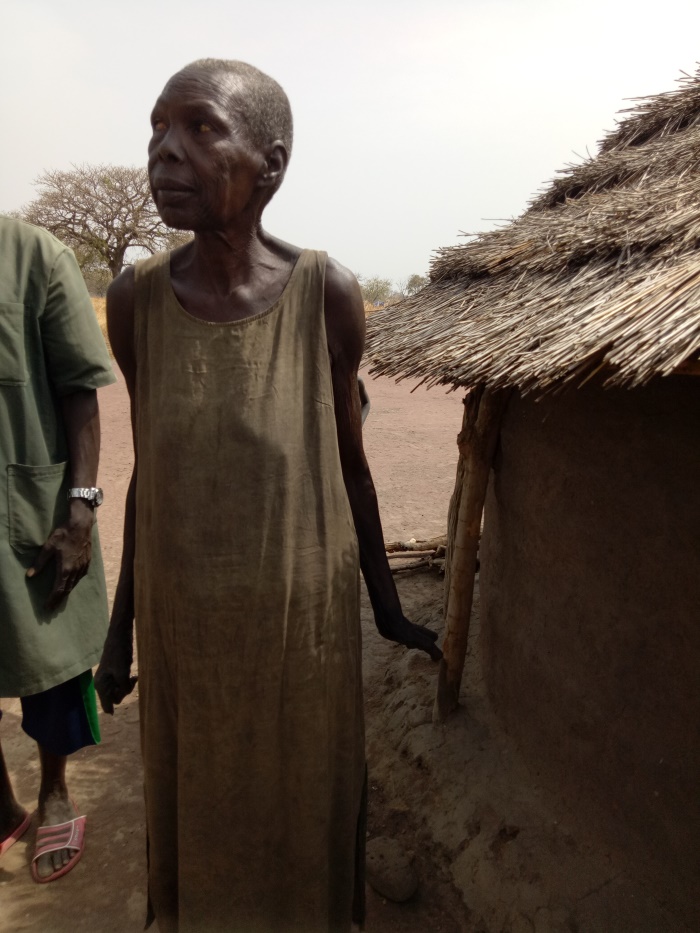 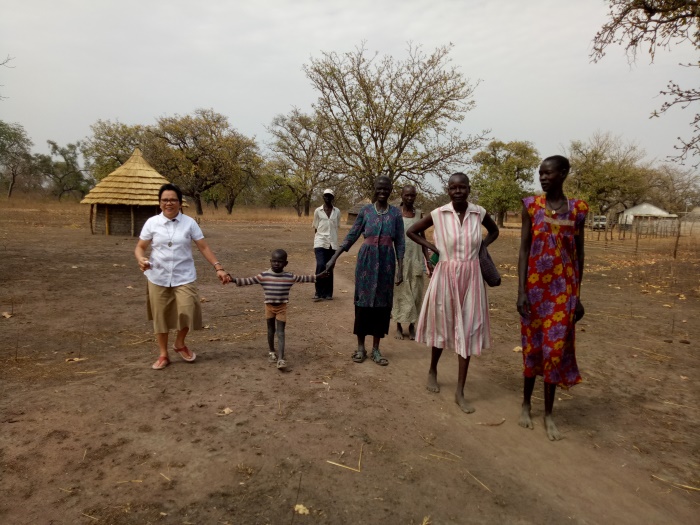 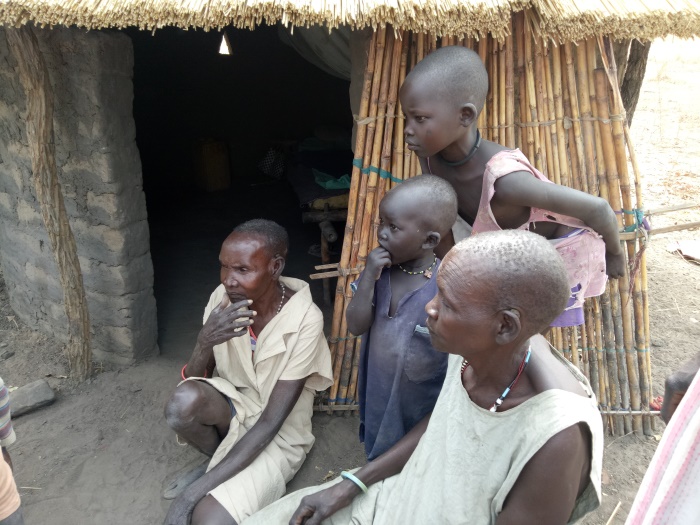 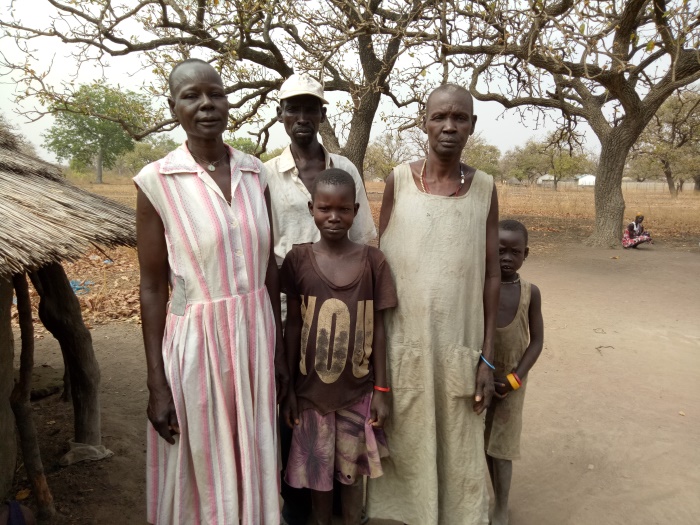 Visiting the students and staff of the Primary School
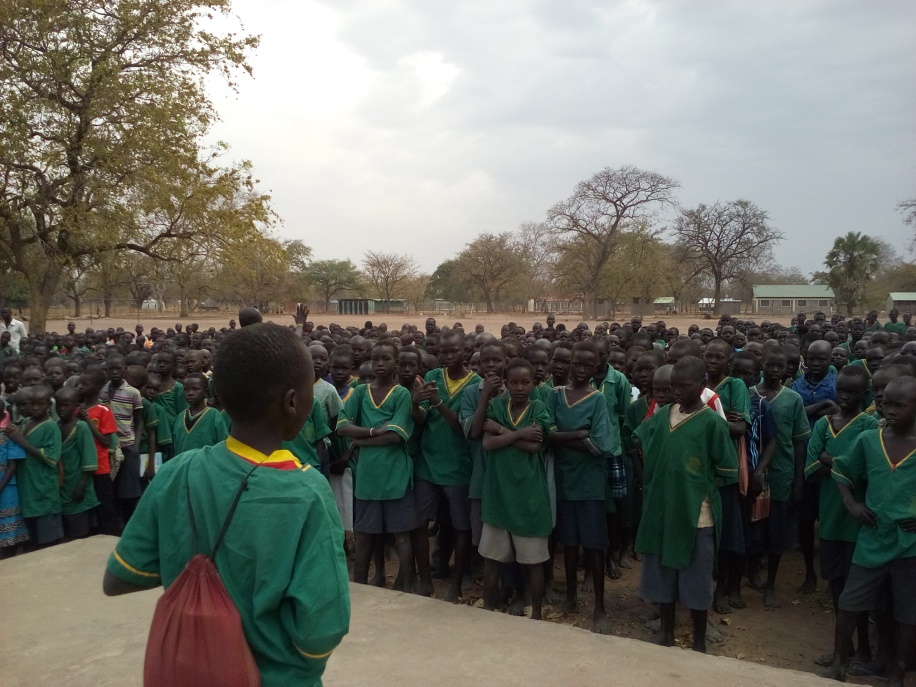 Sr Marife, being presented by the Principal to the student body